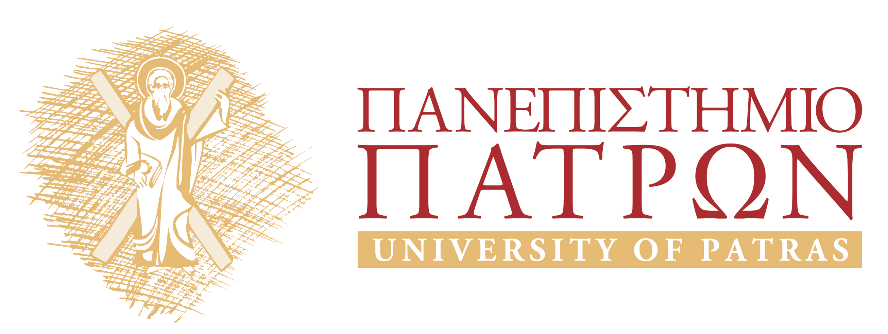 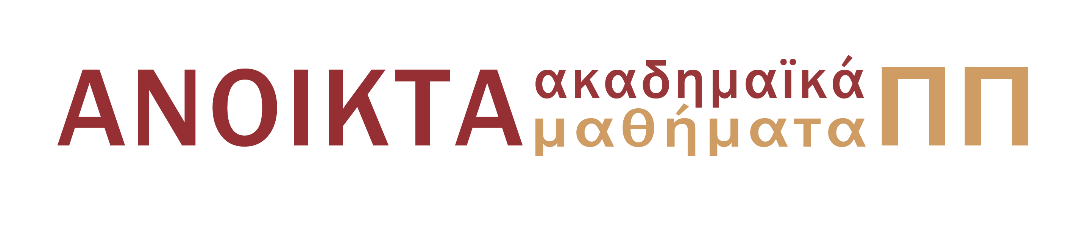 ΠΕΤΡΟΛΟΓΙΑ ΜΑΓΜΑΤΙΚΩΝ & ΜΕΤΑΜΟΡΦΩΜΕΝΩΝ ΠΕΤΡΩΜΑΤΩΝ
Ενότητα 2: Πετρολογία Μεταμορφωμένων Πετρωμάτων

Ιωάννης Ηλιόπουλος
Σχολή Θετικών Επιστημών
Τμήμα Γεωλογίας
ΦΑΣΕΙΣ ΜΕΤΑΜΟΡΦΩΣΗΣ ΕΠΑΦΗΣ ΦΑΣΕΙΣ ΠΟΛΥ ΧΑΜΗΛΟΥ ΒΑΘΜΟΥ ΜΕΤΑΜΟΡΦΩΣΗΣ
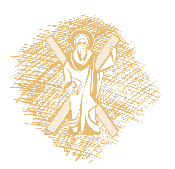 Μεταμόρφωση Επαφής
Η θερμοκρασία των γειτονικών πετρωμάτων σε κάποια απόσταση από την επιφάνεια επαφής του διεισδύοντος σώματος εξαρτάται από:
τη θερμοκρασία
τη θερμοκρασία κρυστάλλωσης
η λανθάνουσα θερμότητα κρυστάλλωσης
το μέγεθος του διεισδύοντος μαγματικού σώματος
	του διεισδύοντος μαγματικού σώματος, και
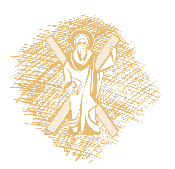 Μεταμόρφωση Επαφής
τη θερμική αγωγιμότητα
την ειδική θερμότητα
τη ικανότητα διάχυσης
την αρχική θερμοκρασία 
την περιεκτικότητα σε νερό 
του γειτονικού πετρώματος, και
τις ΔΗ 
των μεταμορφικών αντιδράσεων
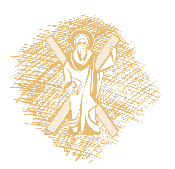 Μεταμόρφωση Επαφής
Στην επαφή γρανιτικών διεισδύσεων: 500-550 οC → παραγενέσεις της κεροστιλβο-κερατιτικής φάσης
Εύρος μεταμορφικών άλωων συνήθως ~1 km
Γεωθερμικές βαθμίδες: 350 – 400 οC/Km !!!
Στην επαφή βασικών πλουτωνιτών σε βαθειές θέσεις: 650-700 οC → παραγενέσεις της πυροξενο-κερατιτικής φάσης
Όμως πλέον συνήθεις οι άλωες γύρω από γρανιτικά, γρανοδιοριτικά, διοριτικά σώματα
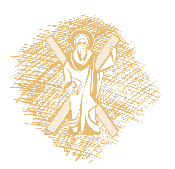 Μεταμόρφωση Επαφής
Ο μηχανισμός της διείσδυσης επιδρά επίσης στα φαινόμενα επαφής
Γύρω από μικρές και παθητικά τοποθετημένες διεισδύσεις → ισότροποι γρανοβλαστικοί ιστοί 
Σε βίαιες διεισδύσεις η πλαστική παραμόρφωση μπορεί να προκαλέσει ανισότροπο ιστό και σχιστότητα!
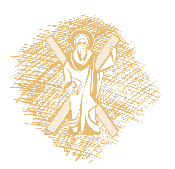 Μεταμόρφωση Επαφής
Για το σχήμα κατανομής της θερμοκρασίας στο χώρο και στο χρόνο έχουν προταθεί διάφορα μοντέλα
                           (Jaeger, 1957, 1968)
Tmax στην επαφή μιας διείσδυσης → ανεξάρτητη από το μέγεθος και το σχήμα της διείσδυσης
Η κατανομή όμως της Τ γύρω της εξαρτάται σε πολύ μεγάλο βαθμό από το μέγεθος και το σχήμα της, αλλά και το χρόνο και την απόσταση Χ από την επαφή
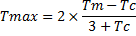 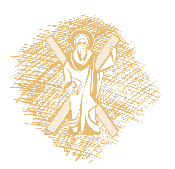 Μεταμόρφωση Επαφής
H Τmax σε απόσταση Χ είναι συνάρτηση του λόγου D/X
Αν π.χ. D/X = 3.3, θερμοκρασία 400 οC επιτυγχάνεται σε: Χ = 300 m  για D = 1 kmX = 3 km για D = 10 km
Οι θερμικές ιστορίες όμως είναι πολύ διαφορετικές
Ο χρόνος που απαιτείται για να φθάσουν τα γειτονικά πετρώματα κάποια συγκεκριμένη T, εξαρτάται από το D2 του πλουτωνίτη
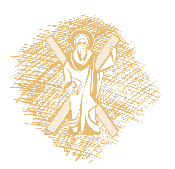 Μεταμόρφωση Επαφής
Πολλές φορές το μοντέλο ροής θερμών ρευστών πιο σημαντικό από εκείνο της αγωγιμότητας.
Συνδυαζόμενη με τη υψηλή θερμοχωρητικότητα του νερού αποτελεί πολύ σημαντικότερο μηχανισμό μεταφοράς θερμότητας προς τα γειτονικά πετρώματα.
Βέβαια η γρήγορη μεταφορά θερμότητας έχει ως αποτέλεσμα τη γρηγορότερη ψύξη του πλουτωνίτη
Δύσκολος ο προσδιορισμός P-T-t
Διαφορές παρουσιάζονται και στην κατανομή θερμοκρασίας γύρω από τη μαγματική εστία
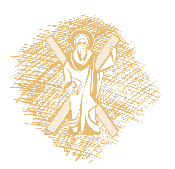 Μετασωμάτωση - Skarn
Πολλές φορές όχι μόνο ανακρυστάλλωση αλλά και μεταβολή στη χημική σύσταση
Μείωση πτητικών συστατικών ιζηματογενών πετρ. αλλά  και μείωση μη πτητικών συστατικών
Η μεταμόρφωση που συνοδεύεται από αλλαγή στη χημική σύσταση του πετρώματος → μετασωμάτωση
Συνδέεται συνήθως με γρανιτικές διεισδύσεις
Δημιουργεί γενικά πετρώματα με μικρό αριθμό ορυκτών → skarn
Διαφορές μεταξύ έκτασης μεταμορφικών άλω που δημιουργούνται γύρω από γρανίτες ίδιου μεγέθους
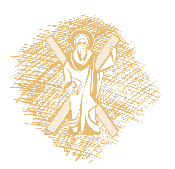 Οι φάσεις μεταμόρφωσης
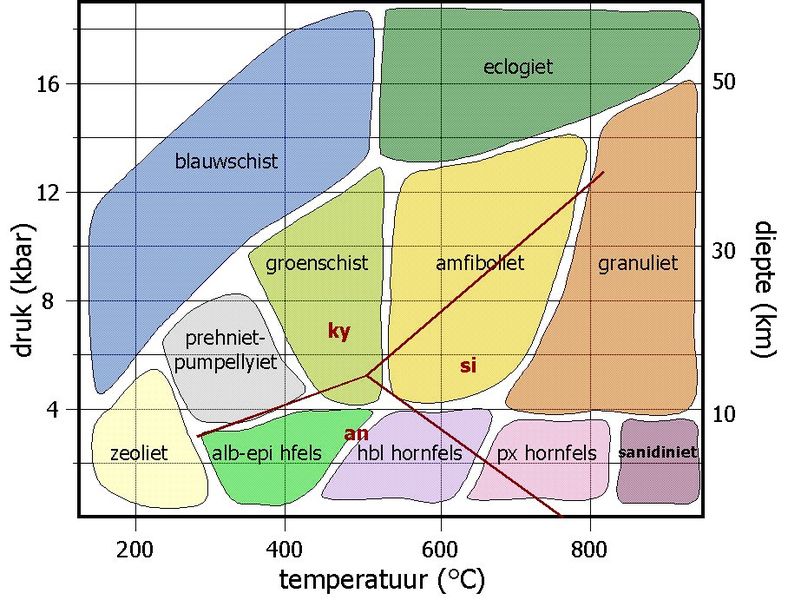 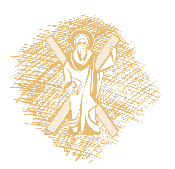 Αλβιτο-επιδοτο-κερατιτική φάση
Διαφορές με πρασινοσχιστολιθική και αμφιβολιτική:
Παρουσία ανδαλουσίτη, απουσία στιλπνομέλανα και αλμανδίνη
Αντικατάσταση αλβίτη από ολιγόκλαστο νωρίτερα
Σε ανθρακικά πετρώματα: ασβεστίτης + τάλκης + χαλαζίας
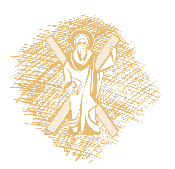 Κεροστιλβο-κερατιτική φάση
7Ca2Mg3Al4Si6O22(OH)2 + 10 SiO2= 3Mg7Si8O22 (OH)2 + 14 CaAl2Si2O8 + 4H2O
Τσερμακίτης                          χαλαζίας              κουμινγκτονίτης       ανορθίτης        H2O
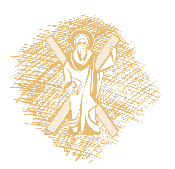 Πυροξενο-κερατιτική φάση
Σε ανθρακικά πετρώματα:
Παρουσία διοψιδίου, γροσσουλάριου, βολλαστονίτη, φορστερίτη
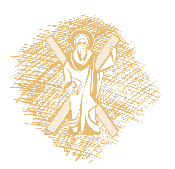 Σανιδινική φάση
Δημιουργούνται σε πολύ περιορισμένα περιβάλλοντα πολύ υψηλών Τ και χαμηλών P (ηφαιστειακές φλέβες, σωλήνες, λαιμούς και σε ξενόλιθους εντός ηφαιστειακών βασικών πετρωμάτων)
Σανίδινο και πιτζεονίτης (πυρόξενοι, κορδιερίτης και Ca-Plg)
Απουσιάζουν μαρμαρυγίες και αμφίβολοι
Συχνή η εμφάνιση υψηλής Τ πολυμόρφων του SiO2 
Al-ούχα πετρώματα: μουλλίτης + κορούνδιο
Ανθρακικά πετρώματα: μοντιτσελλίτης, μελίλιθος, σπουρίτης, μερβινίτης, λαρνίτης, ρανκινίτης.
Τήξη → ύελος: μπουχίτες (συχνά με εγκλείσματα κορδιερίτη, κορουνδίου, μουλλίτη, τριδυμίτη)
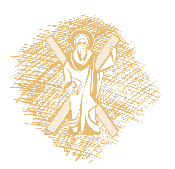 P-T συνθήκες των φάσεων Μεταμόρφωσης Επαφής
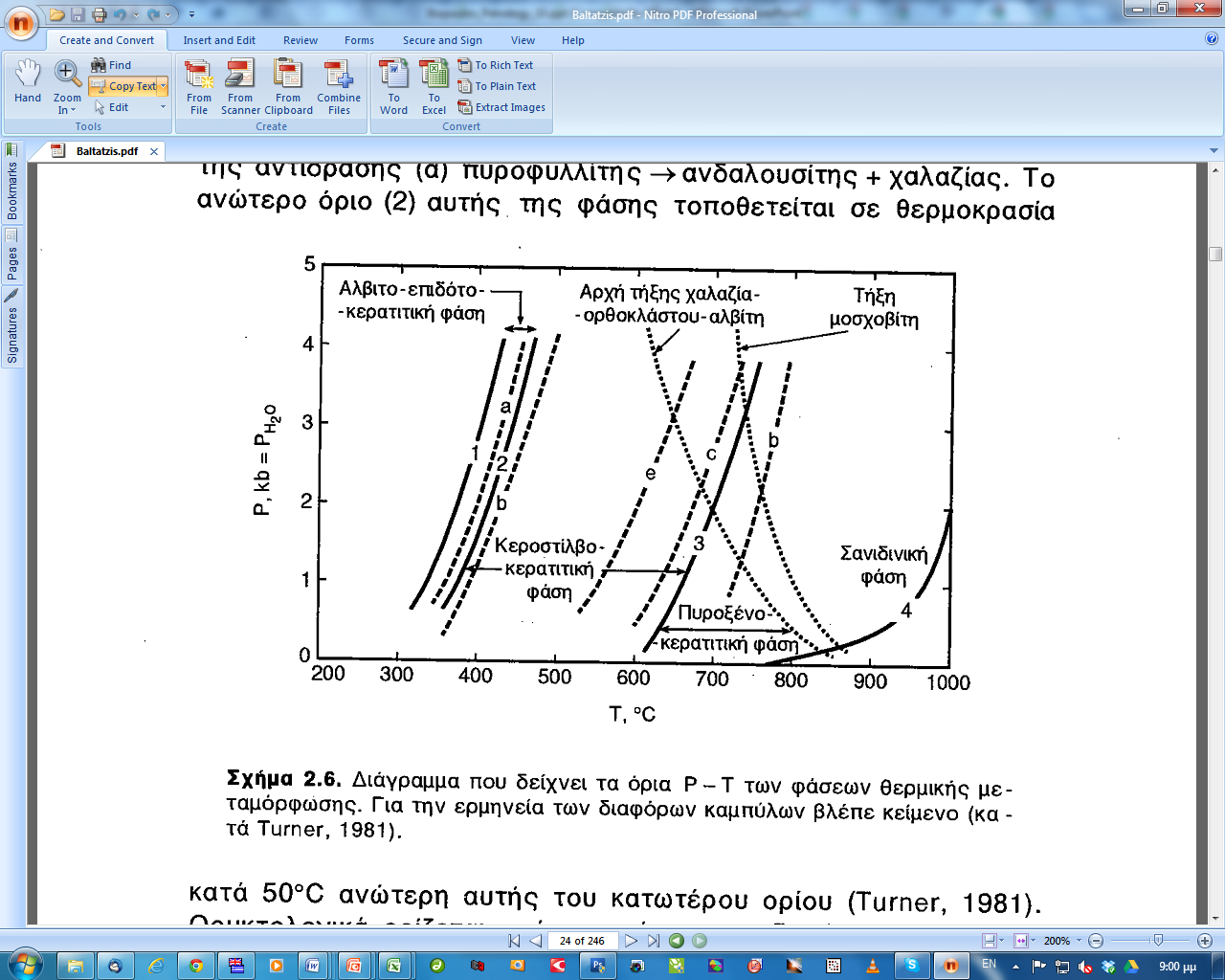 πυροφυλλίτης  ανδαλουσίτης + χαλαζίας
κλινοζωϊσίτης + κυανίτης  ανορθίτης + χαλαζίας
μοσχοβίτης  Κ-ούχος άστριος + κορούνδιο + χαλαζίας
ανθοφυλλίτης  ενστατίτης + χαλαζίας
(4)	ασβεστίτης + διοψίδιος  ακερμανίτης
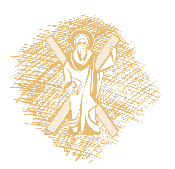 Η μεταμορφική άλως του Skiddaw
Αργιλικοί σχιστόλιθοι ορδοβισίου  του Skiddaw (English Lake District) στους οποίους διεισδύουν αρκετά γρανιτικά σώματα
Ρηχές διεισδύσεις
Τα φαινόμενα επαφής δημιουργούνται επί μια προηγηθείσας χαμηλού βαθμού ορογενετικής καθολικής μεταμόρφωσης
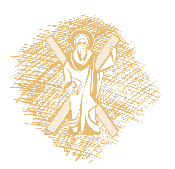 Η μεταμορφική άλως του Skiddaw
Η άλως γύρω από το γρανίτη του Skiddaw διαχωρίστηκε σε 3 ζώνες, κυρίως βάση των ιστών:
Αργιλικοί σχιστόλιθοι
Εξωτ. ζώνη κηλιδωτών αργιλ. σχιστολίθων
Ενδιάμεση ζώνη ανδαλουσιτικών σχιστολίθων
Εσωτερική ζώνη κερατιτών
Skiddaw granite
Αύξηση βαθμού μεταμόρφωσης
επαφή
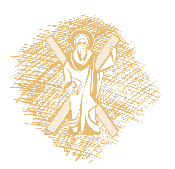 Η μεταμορφική άλως του Skiddaw
Εξωτερική ζώνη κηλιδωτών αργιλικών σχιστολίθων:
Σταδιακή απόσβεση σχιστότητας
Εμφάνιση μαύρων ωοειδών κηλίδων (λόγω συγκέντρωσης, κρυστάλλωσης, συνένωσης οργανικού υλικού ή μεταλλικών κόκκων)
Ίδια σύσταση κηλίδων με κύρια μάζα: mu + chl + ctd + opaq 
Στις πιο ανοιχτόχρωμες: περισσότερος μοσχοβίτης
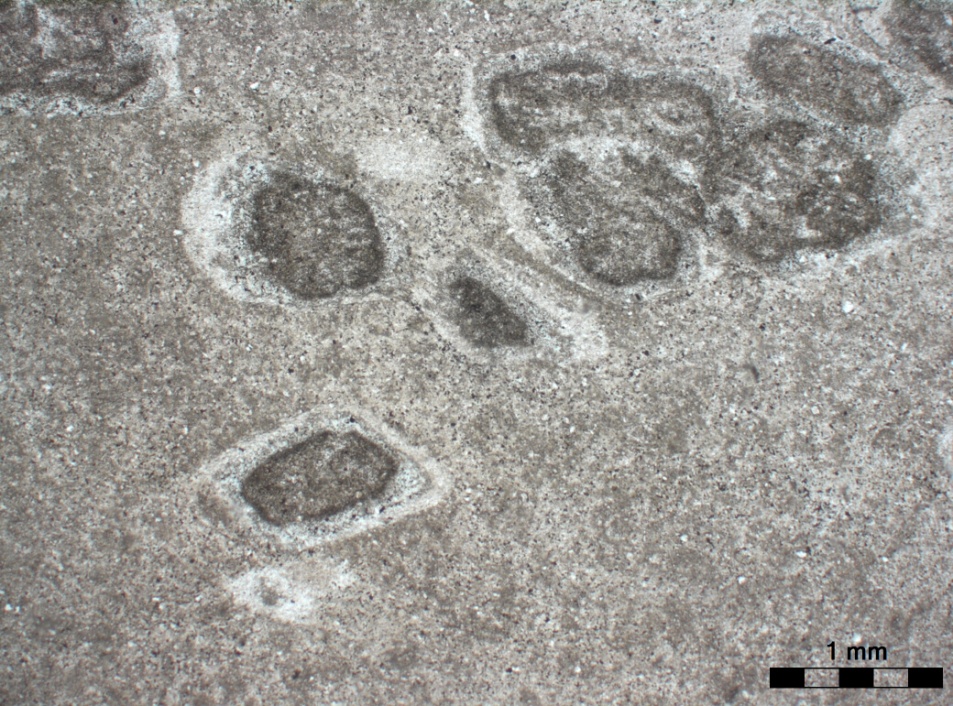 Εξωτερική ζώνη της άλω του Skiddaw. 
Κηλίδωτοί αργιλικοί σχιστόλιθοι
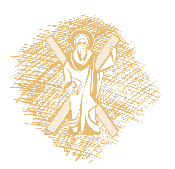 Η μεταμορφική άλως του Skiddaw
Ο τρόπος γένεσης των κηλίδων είναι αβέβαιος
Εκλεκτική συγκέντρωση χημικών συστατικών πριν το σχη/σμό κορδιερίτη ή ανδαλουσίτη, ή
Ανάδρομη μεταμόρφωση των πορφυροβλαστών
Παρατήρηση κηλίδων με γωνιώδες περίγραμμα !
Πιθανός ο σχηματισμός τους λόγω ενυδάτωσης και εισόδου ιόντων K+  προϋπάρχοντος κορδιερίτη → ctd+chl+mu
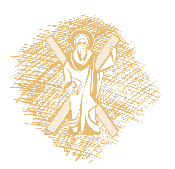 Η μεταμορφική άλως του Skiddaw
Ενδιάμεση ζώνη: Αργιλικοί σχιστόλιθοι έντονα ανακρυσταλλωμένοι, που περιέχουν: βιοτίτη + μοσχοβίτη + κορδιερίτη + ανδαλουσίτη + χαλαζία
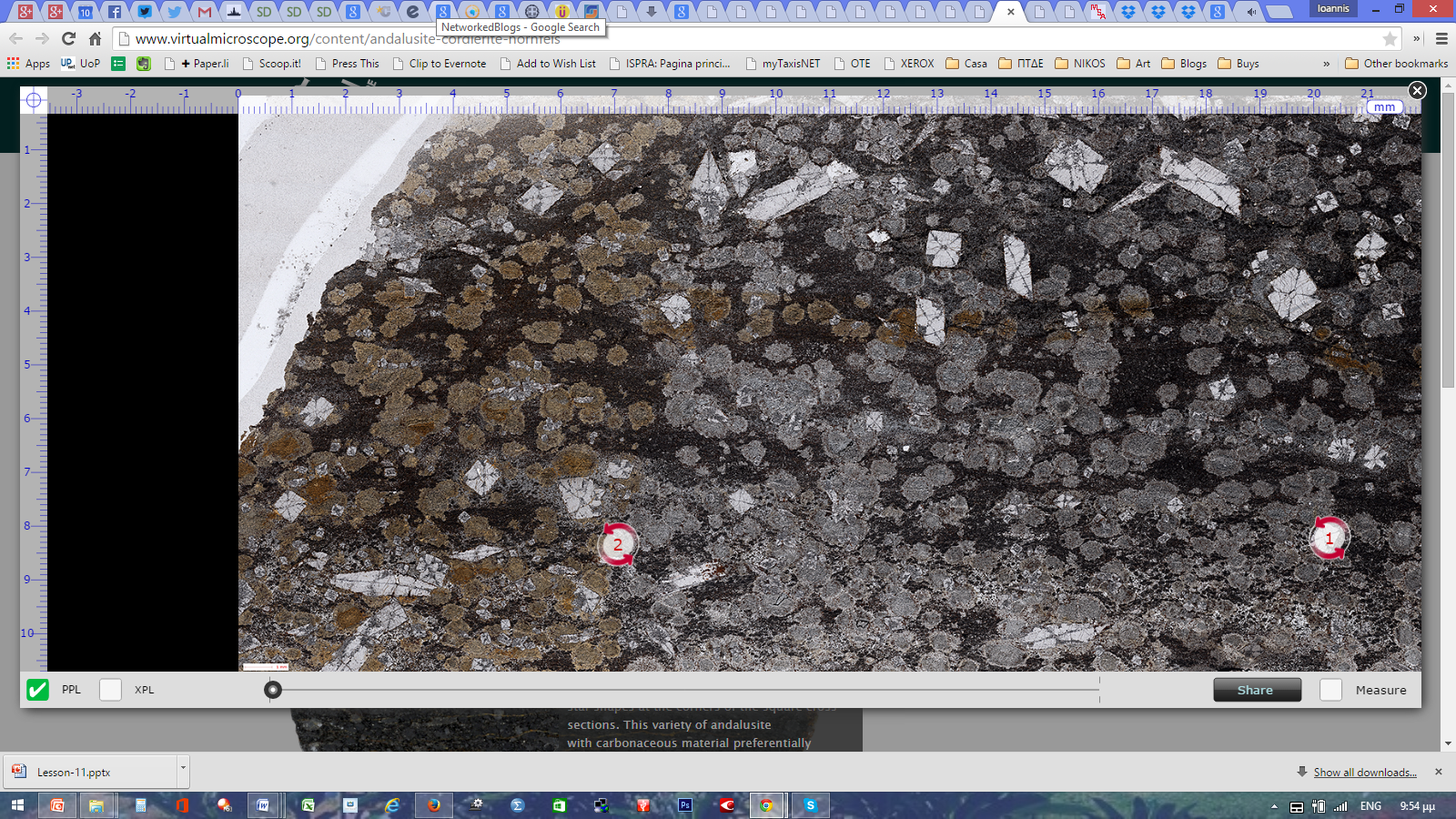 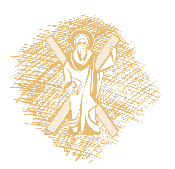 Η μεταμορφική άλως του Skiddaw
Ενδιάμεση ζώνη: Αργιλικοί σχιστόλιθοι έντονα ανακρυσταλλωμένοι, που περιέχουν: βιοτίτη + μοσχοβίτη + κορδιερίτη + ανδαλουσίτη + χαλαζία
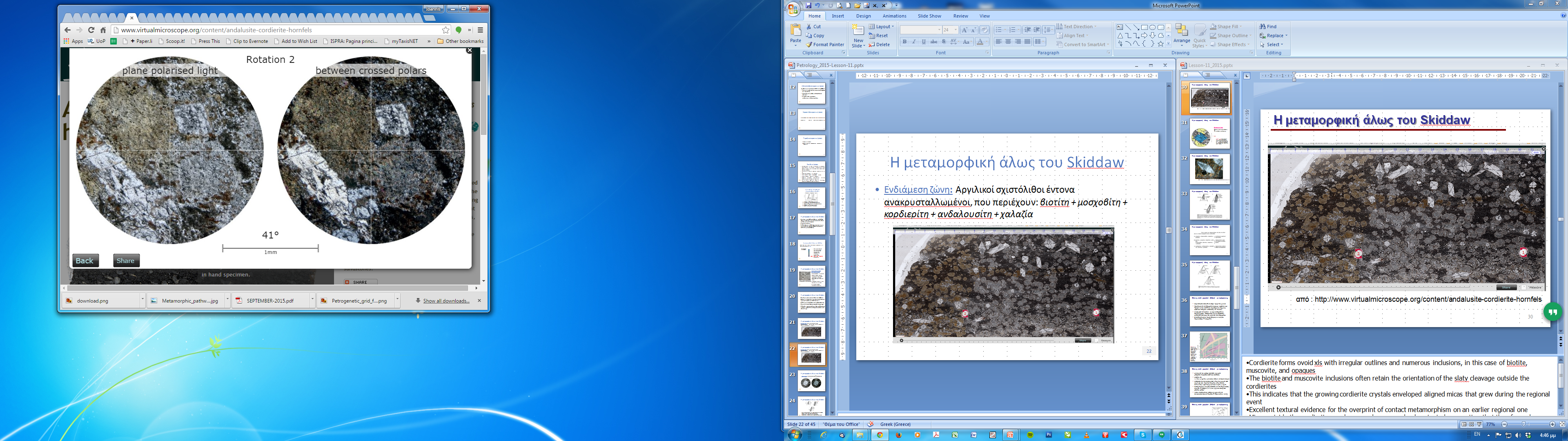 Από: http://www.virtualmicroscope.org/rock_sample?asset=tom6/index.html?x=11.03&y=5.38&zoom=0&s=0&rot=2&deg=41
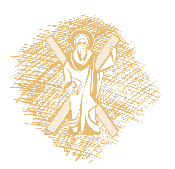 Η μεταμορφική άλως του Skiddaw
Εσωτερική ζώνη: 
Έντονη ανακρυστάλλωση  απώλεια φολίωσης
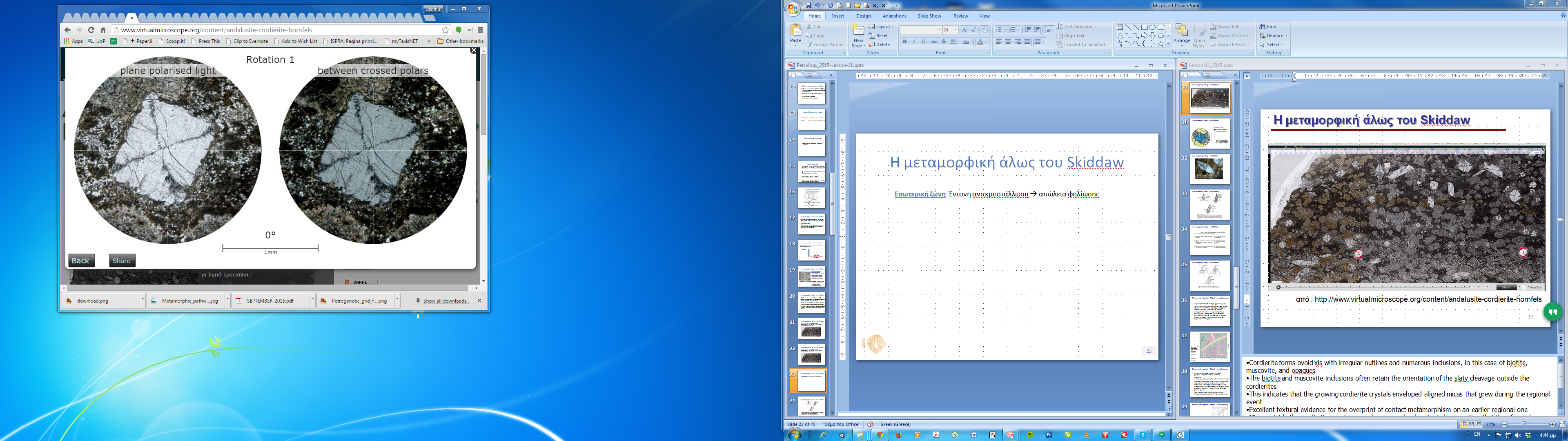 Από: http://www.virtualmicroscope.org/rock_sample?asset=tom6/index.html?x=11.03&y=5.38&zoom=0&s=0&rot=1&deg=0
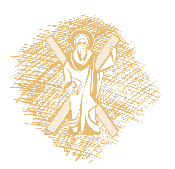 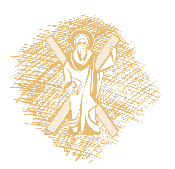 Η μεταμορφική άλως του Skiddaw
AFM διαγράμματα που απεικονίζουν την προοδευτική μεταμορφώση 
των αργιλικών  σχιστολίθων της  αλω του Skiddaw.
 Α) Ορυκτολογικές παραγενέσεις της εξωτερικής άλω. 
B) Ορυκτολογικές παραγενέσεις της εσωτερικής κερατικής ζώνης
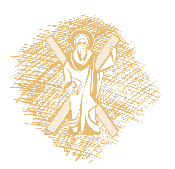 Η μεταμορφική άλως του Skiddaw
Έτσι η σειρά των παραγενέσεων της άλω του Skiddaw σε τυπικά πετρώματα είναι η ακόλουθη:
α) χλωρίτης+ χλωριτοειδές + σερικίτης +χαλαζίας

β) βιοτίτης + χλωρίτης +σερικίτης +χαλαζίας 
Χλωριτοειδές + βιοτίτης + σερικίτης + + χαλαζίας

γ) κορδιερίτης + ανδαλουσίτης + μοσχοβίτης + βιοτίτης + χαλαζίας
Αναλλοίωτοι αργιλικοί     
σχιστόλιθοι
Παραγενέσεις χαμηλού βαθμού μεταμόρφωσης
Παραγενέσεις υψηλού βαθμού μεταμόρφωσης
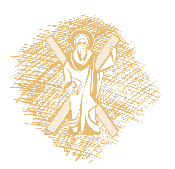 Η μεταμορφική άλως του Skiddaw
AFM προβολές που δείχνουν τις διαδοχικές ζώνες της χαμηλής πίεσης μεταμόρφωσης. Όλες οι παραγενέσεις περιέχουν μοσχοβίτη και χαλαζία
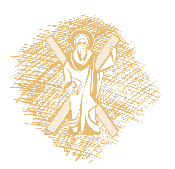 Τέλος Ενότητας
Χρηματοδότηση
Το παρόν εκπαιδευτικό υλικό έχει αναπτυχθεί στo πλαίσιo του εκπαιδευτικού έργου του διδάσκοντα.
Το έργο «Ανοικτά Ακαδημαϊκά Μαθήματα στο Πανεπιστήμιο Πατρών» έχει χρηματοδοτήσει μόνο την αναδιαμόρφωση του εκπαιδευτικού υλικού. 
Το έργο υλοποιείται στο πλαίσιο του Επιχειρησιακού Προγράμματος «Εκπαίδευση και Δια Βίου Μάθηση» και συγχρηματοδοτείται από την Ευρωπαϊκή Ένωση (Ευρωπαϊκό Κοινωνικό Ταμείο) και από εθνικούς πόρους.
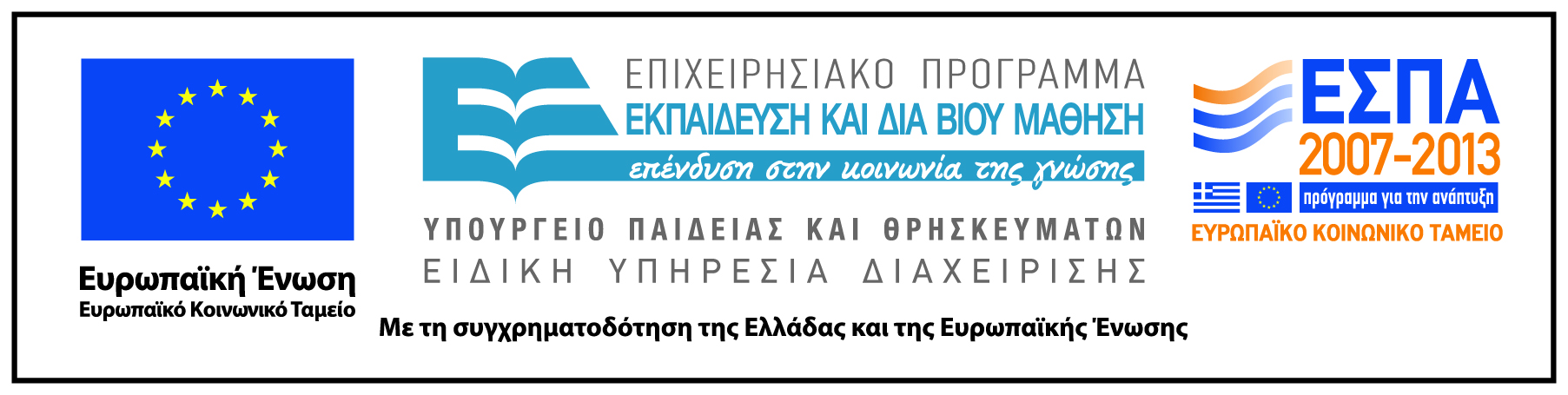 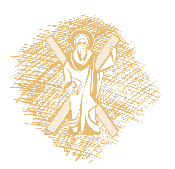 Σημειώματα
Σημείωμα Ιστορικού Εκδόσεων Έργου
Το παρόν έργο αποτελεί την έκδοση 1.0 2015
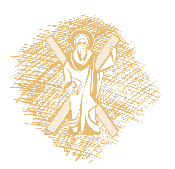 Σημείωμα Αναφοράς
Copyright Πανεπιστήμιο Πατρών,  Ιωάννης Ηλιόπουλος (Επίκουρος Καθηγητής) . «Πετρολογία Μαγματικών και Μεταμορφωμένων Πετρωμάτων. Πετρολογία Μαγματικών Πετρωμάτων». Έκδοση: 1.0. Πάτρα 2015. Διαθέσιμο από τη δικτυακή διεύθυνση: https://eclass.upatras.gr/courses/GEO308/.
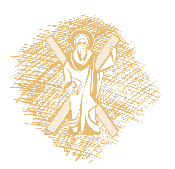 Σημείωμα Αδειοδότησης
Το παρόν υλικό διατίθεται με τους όρους της άδειας χρήσης Creative Commons Αναφορά, Μη Εμπορική Χρήση Παρόμοια Διανομή 4.0 [1] ή μεταγενέστερη, Διεθνής Έκδοση.   Εξαιρούνται τα αυτοτελή έργα τρίτων π.χ. φωτογραφίες, διαγράμματα κ.λ.π.,  τα οποία εμπεριέχονται σε αυτό και τα οποία αναφέρονται μαζί με τους όρους χρήσης τους στο «Σημείωμα Χρήσης Έργων Τρίτων».
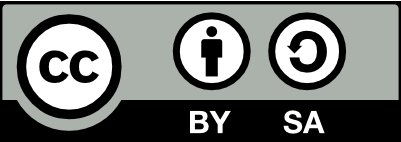 [Η άδεια αυτή ανήκει στις άδειες που ακολουθούν τις προδιαγραφές του Oρισμού Ανοικτής Γνώσης [2], είναι ανοικτό πολιτιστικό έργο [3] και για το λόγο αυτό αποτελεί ανοικτό περιεχόμενο [4]. 	

[1] http://creativecommons.org/licenses/by-sa/4.0/
 
[2] http://opendefinition.org/okd/ellinika/ 

[3] http://freedomdefined.org/Definition/El 

[4] http://opendefinition.org/buttons/
Διατήρηση Σημειωμάτων
Οποιαδήποτε αναπαραγωγή ή διασκευή του υλικού θα πρέπει να συμπεριλαμβάνει:
το Σημείωμα Αναφοράς
το Σημείωμα Αδειοδότησης
τη δήλωση Διατήρησης Σημειωμάτων
το Σημείωμα Χρήσης Έργων Τρίτων (εφόσον υπάρχει)
μαζί με τους συνοδευόμενους υπερσυνδέσμους.
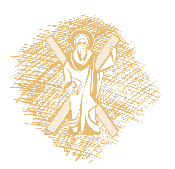 Σημείωμα Χρήσης Έργων Τρίτων (1/2)
Το Έργο αυτό κάνει χρήση των ακόλουθων έργων:
Εικόνες/Σχήματα/Διαγράμματα/Φωτογραφίες
Εικόνα 1: < https://commons.wikimedia.org/wiki/File:Metamorfe_facies.jpg >
Εικόνα 2: <Καταγάς 2012, Πετρολογία Μεταμορφωμένων, Πανεπιστημιακές Σημειώσεις, Πανεπιστήμιο Πατρών>
Εικόνα 4: < http://www.virtualmicroscope.org/content/andalusite-cordierite-hornfels >
Εικόνα 5: < http://www.virtualmicroscope.org/rock_sample?asset=tom6/index.html?x=11.03&y=5.38&zoom=0&s=0&rot=2&deg=41 >
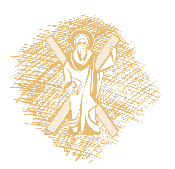 Σημείωμα Χρήσης Έργων Τρίτων (1/2)
Το Έργο αυτό κάνει χρήση των ακόλουθων έργων:
Εικόνες/Σχήματα/Διαγράμματα/Φωτογραφίες
Εικόνα 6: < http://www.virtualmicroscope.org/rock_sample?asset=tom6/index.html?x=11.03&y=5.38&zoom=0&s=0&rot=1&deg=0 >
Εικόνα 7: < Καταγάς 2012, Πετρολογία Μεταμορφωμένων, Πανεπιστημιακές Σημειώσεις, Πανεπιστήμιο Πατρών>
Εικόνα 8: < Καταγάς 2012, Πετρολογία Μεταμορφωμένων, Πανεπιστημιακές Σημειώσεις, Πανεπιστήμιο Πατρών>
Εικόνα 9: < https://commons.wikimedia.org/wiki/File:Metamorfe_facies.jpg >
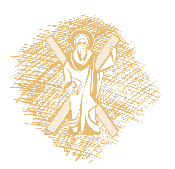